CBETA Permanent Magnet
Production Run
S. Brooks (sbrooks@bnl.gov), G. Mahler, J. Tuozzolo, R. Michnoff
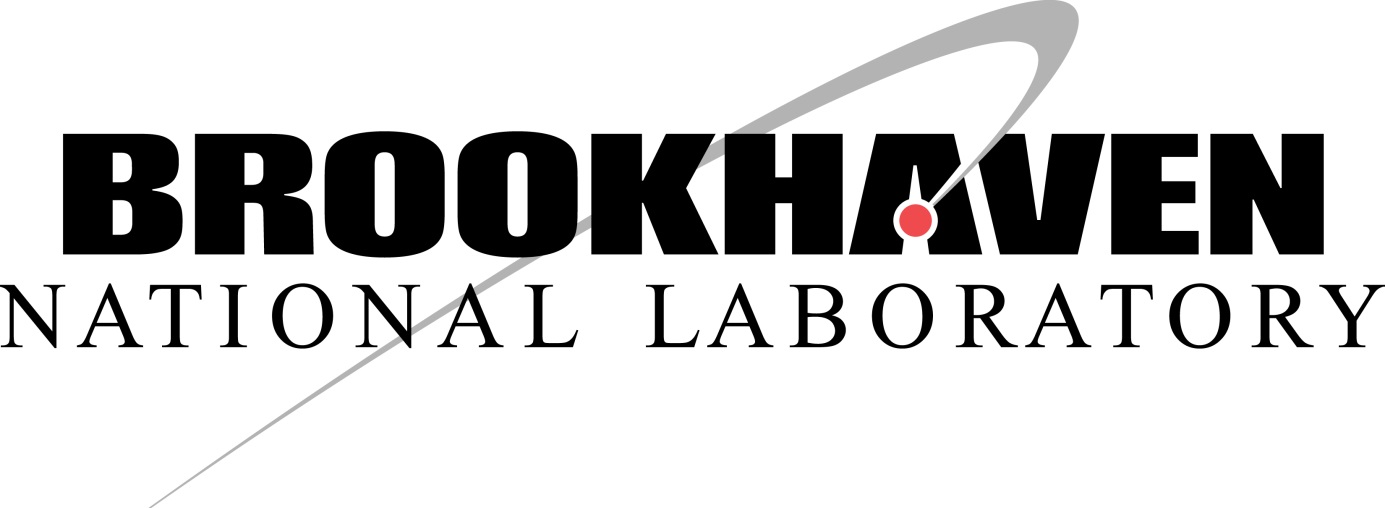 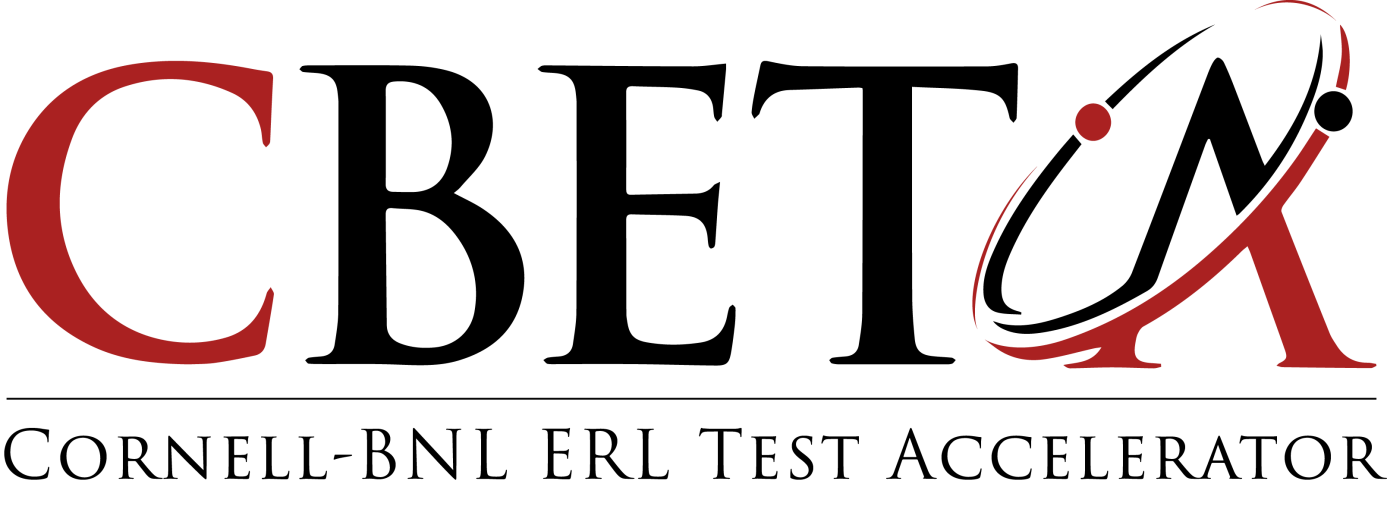 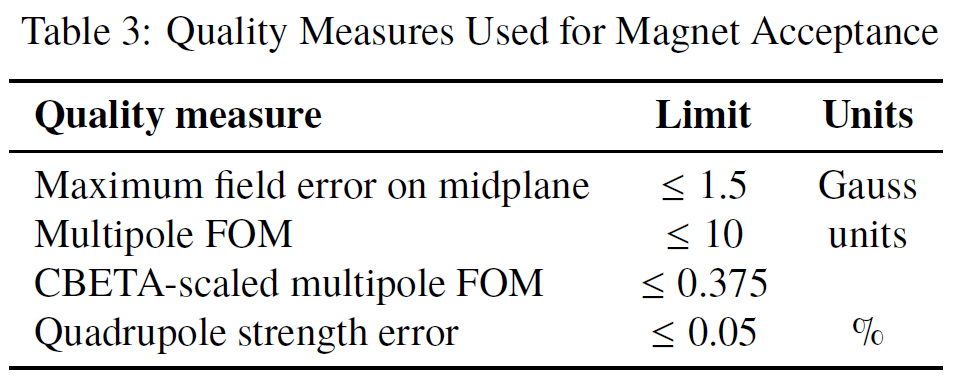 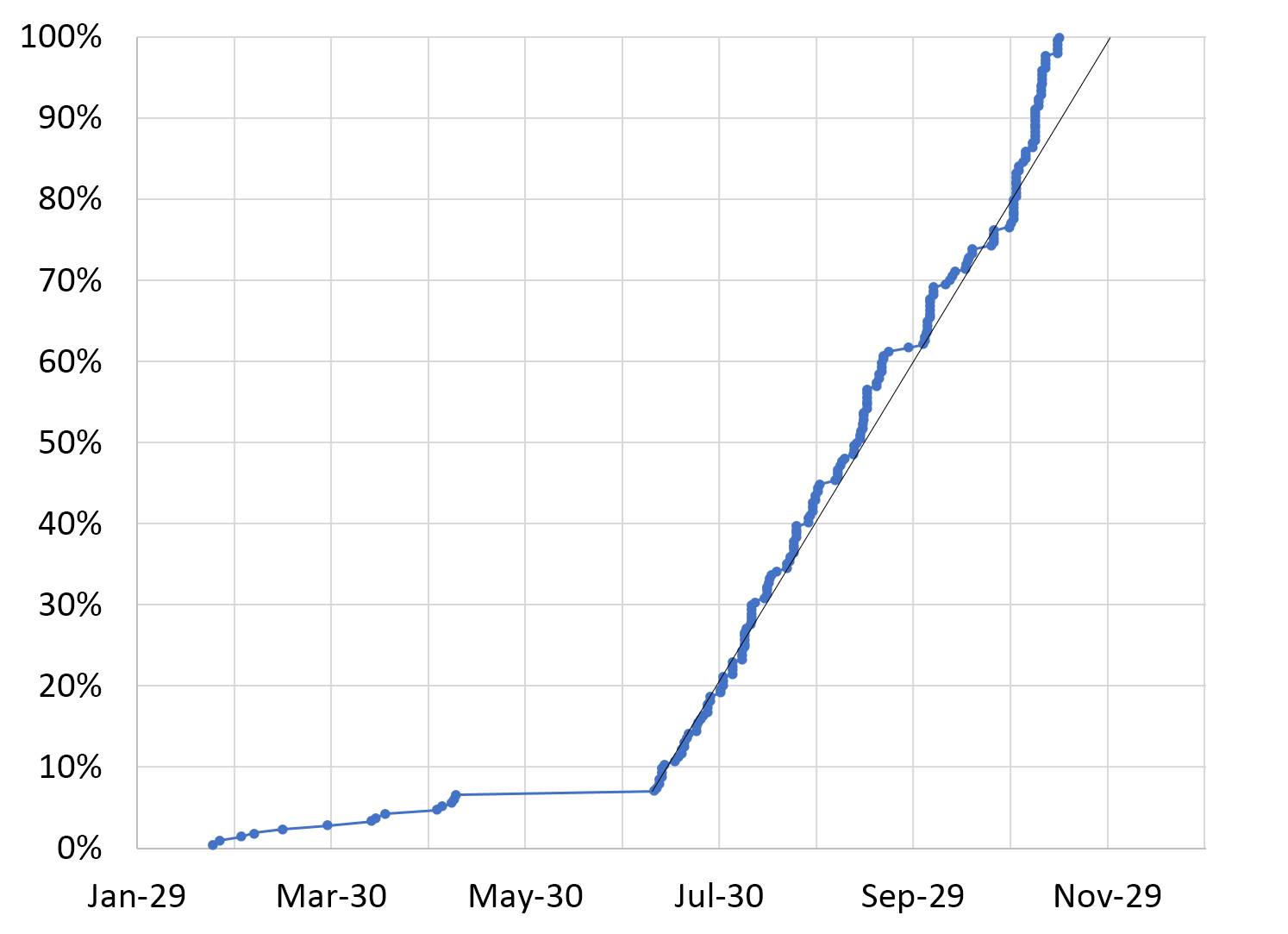 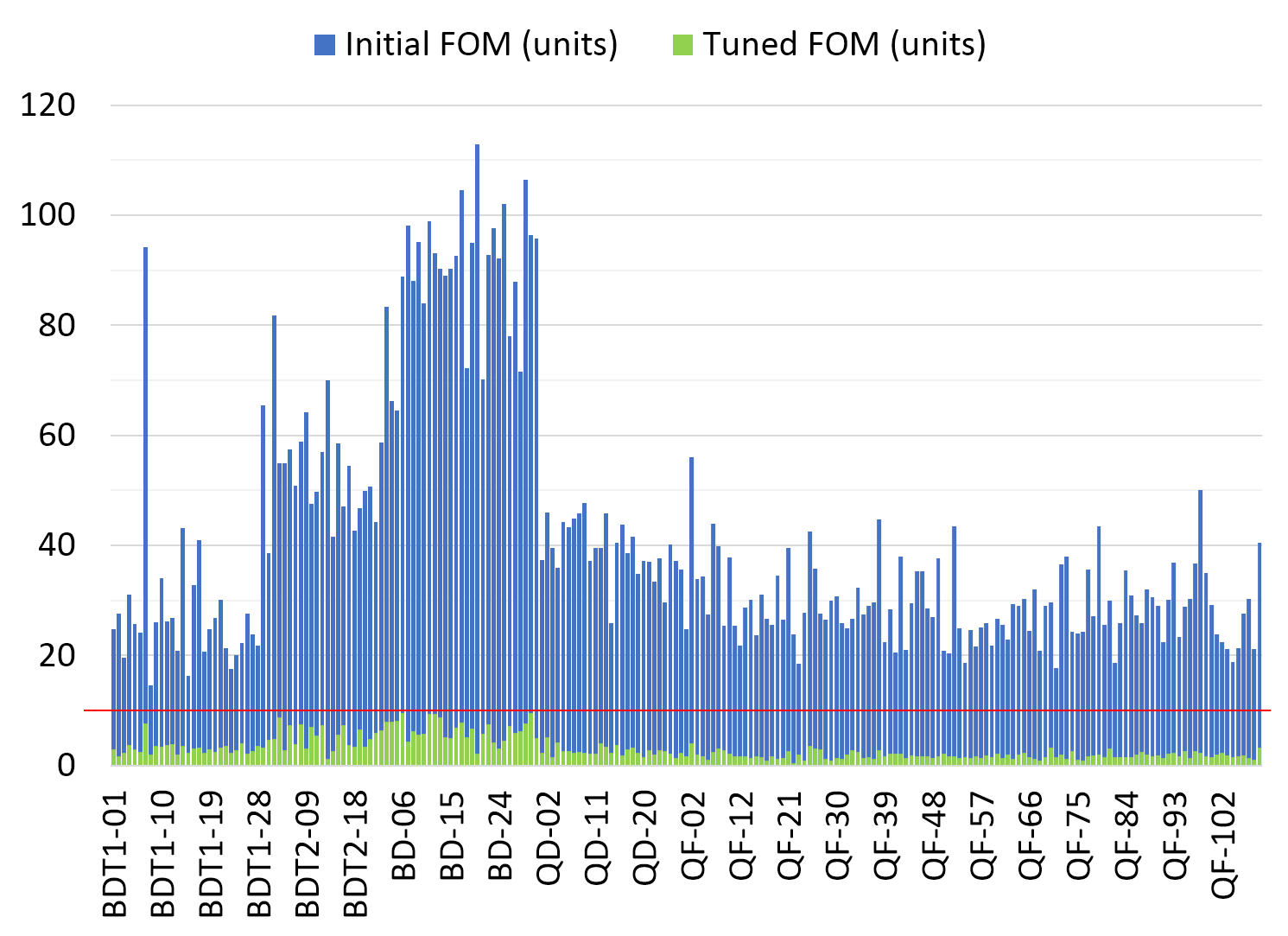 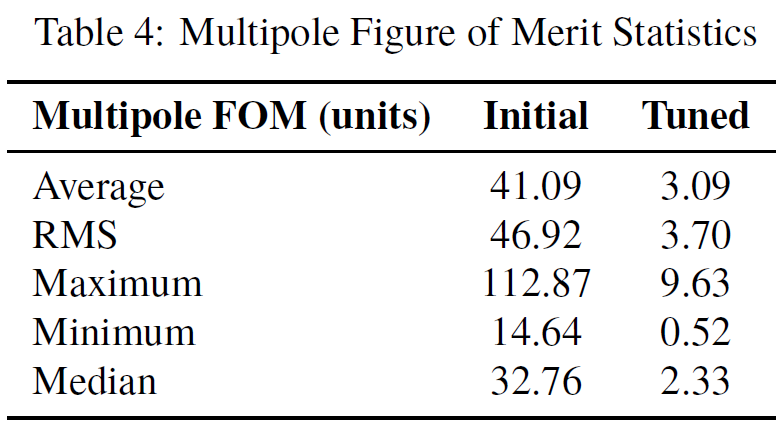 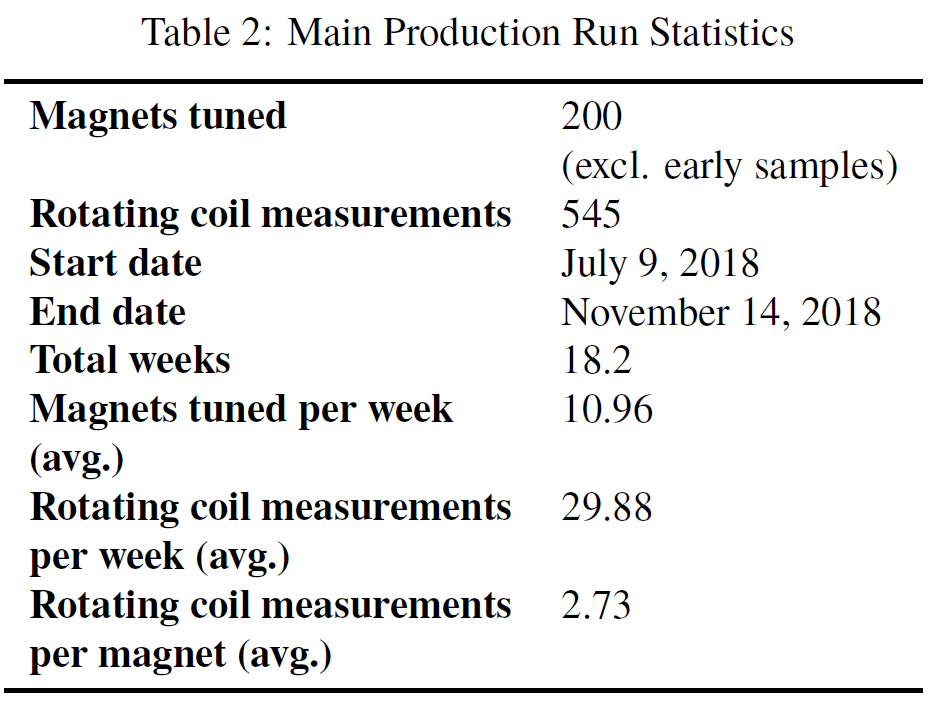 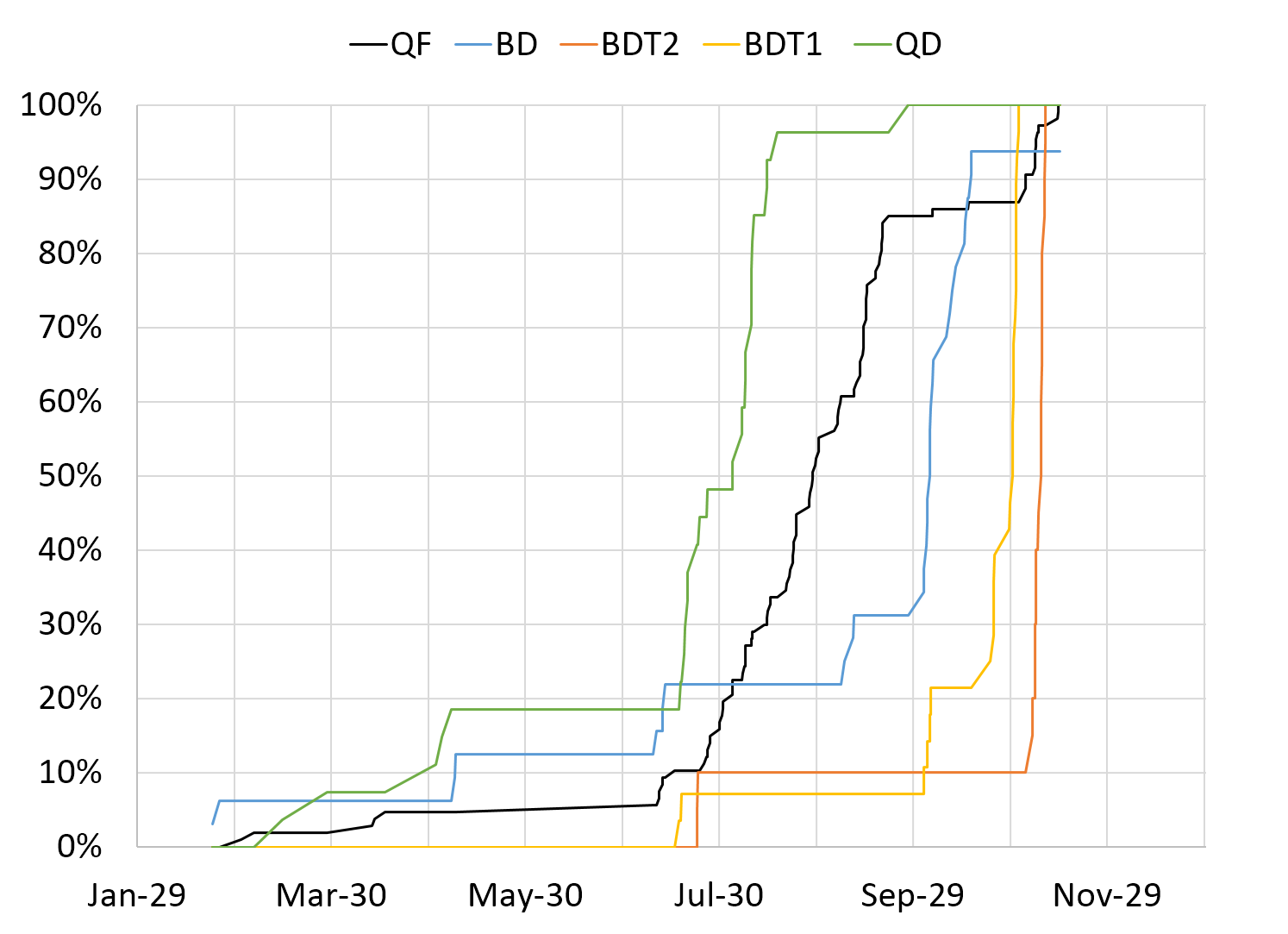 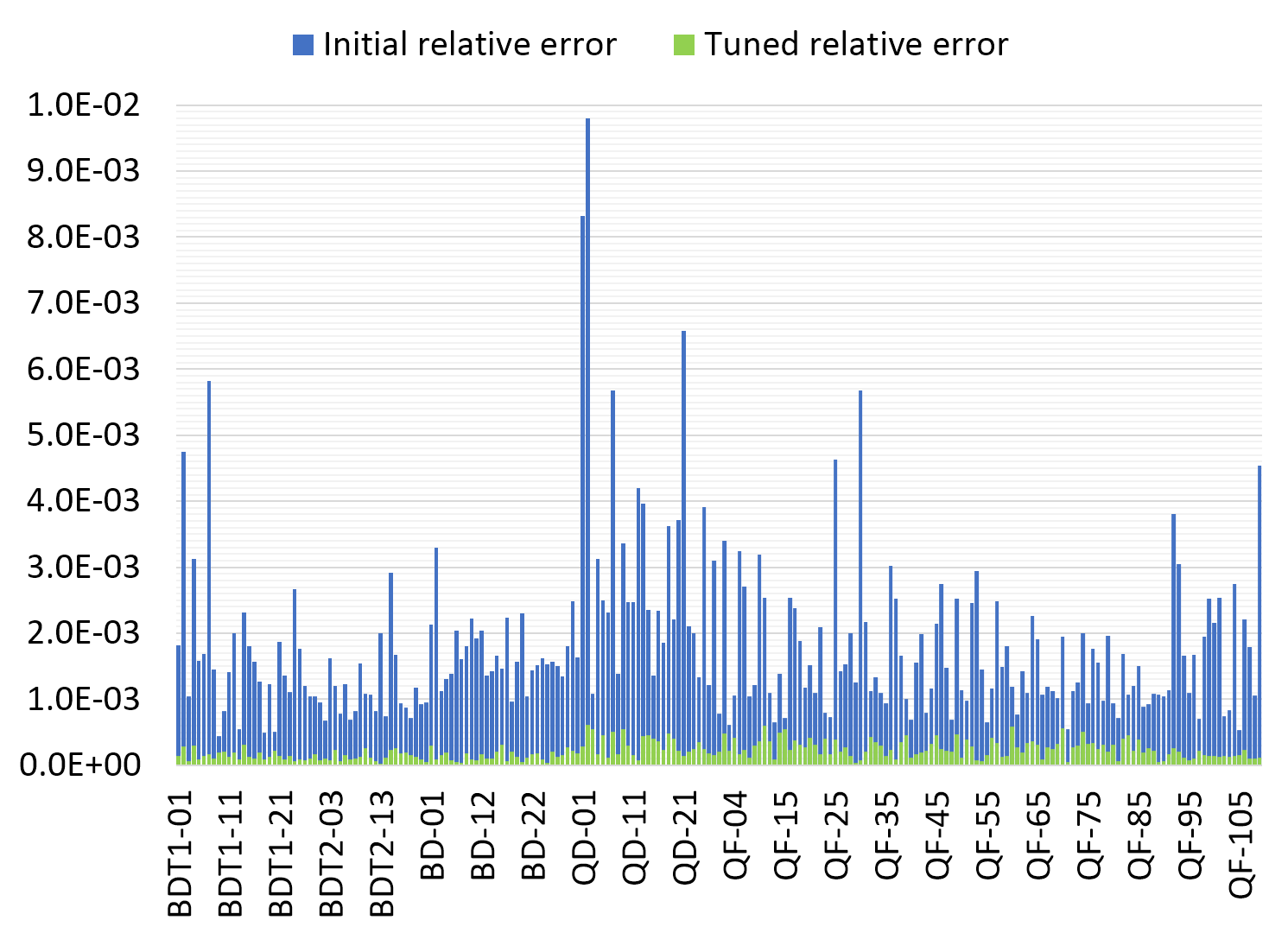 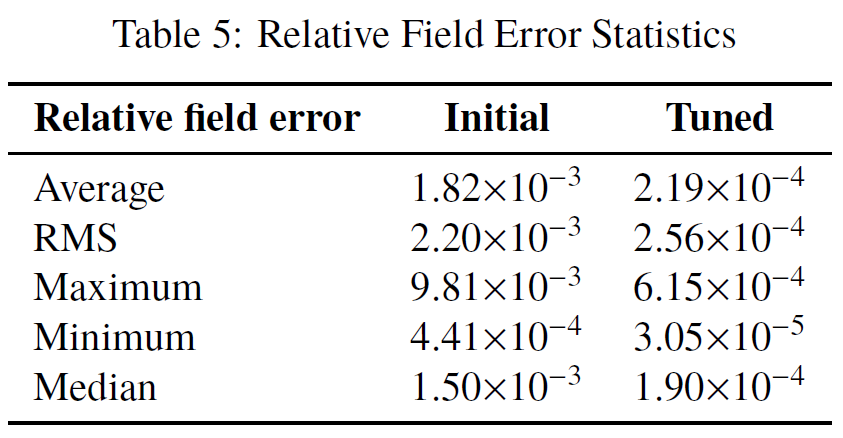 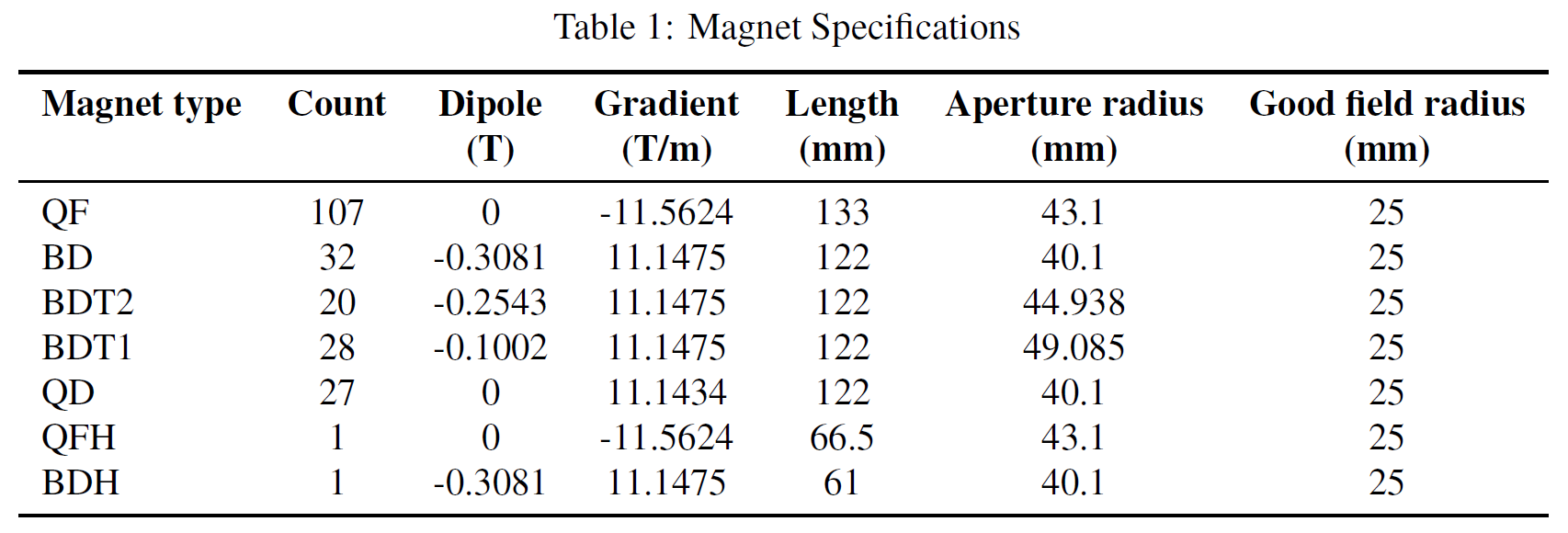 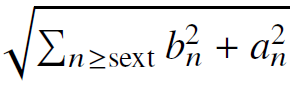 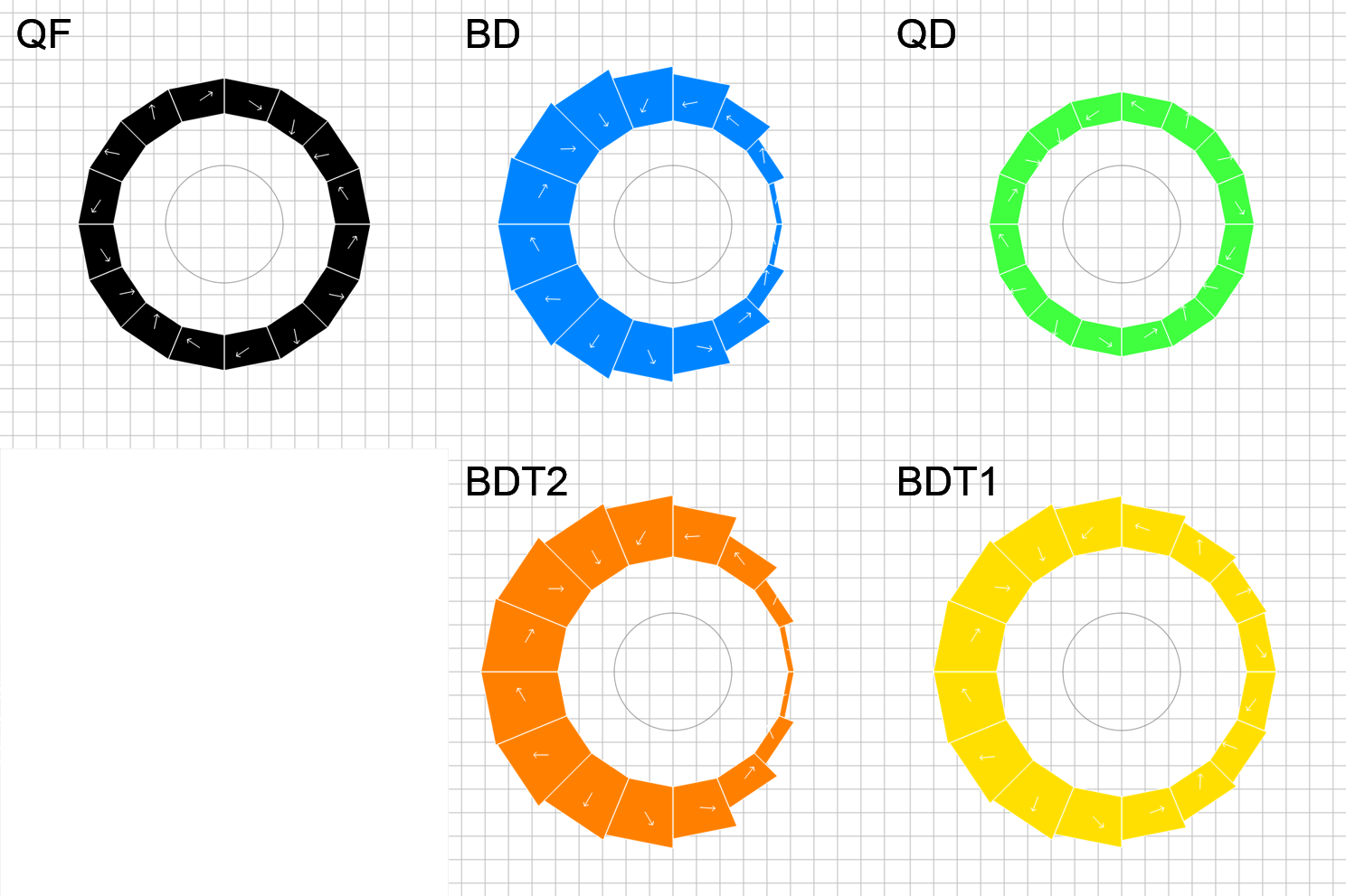 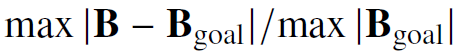 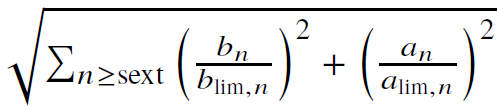 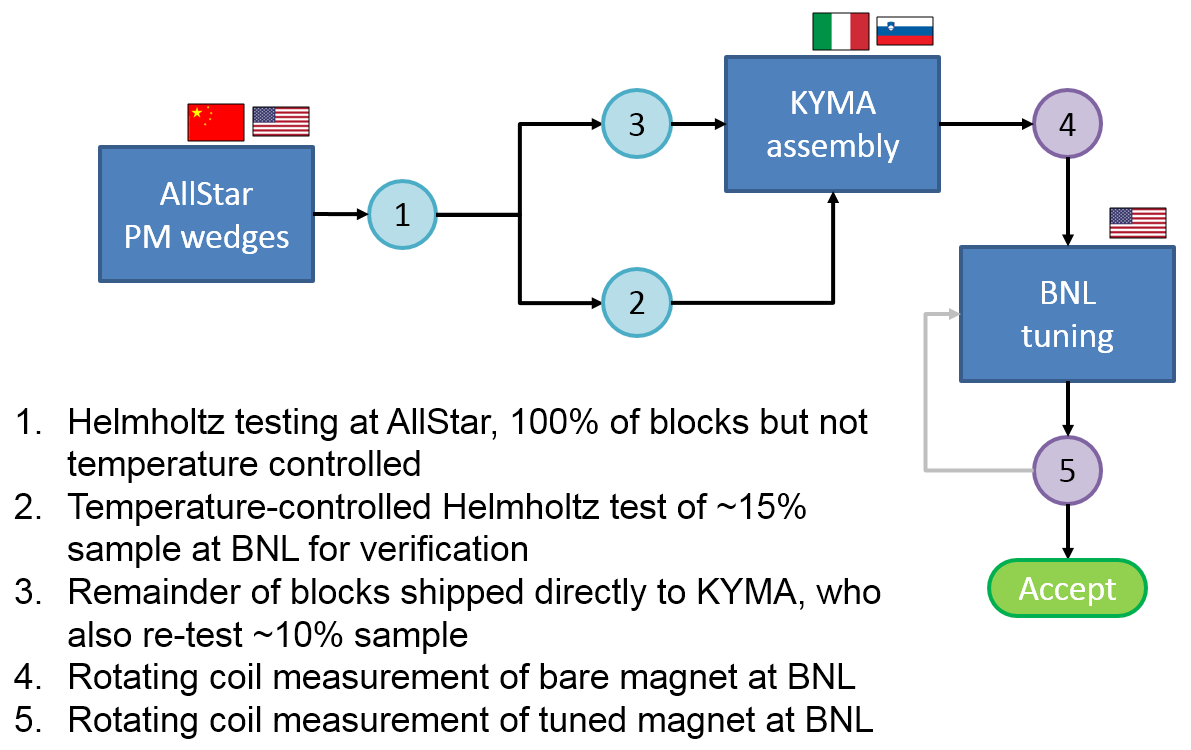 The magnet production run was a success, producing all magnets with good field quality within the deadline.
The cost per magnet for NdFeB material was $3303 and the total cost fit within the planned CBETA budget. (NB: the cost of rare earth materials varies substantially with global supply fluctuations.)
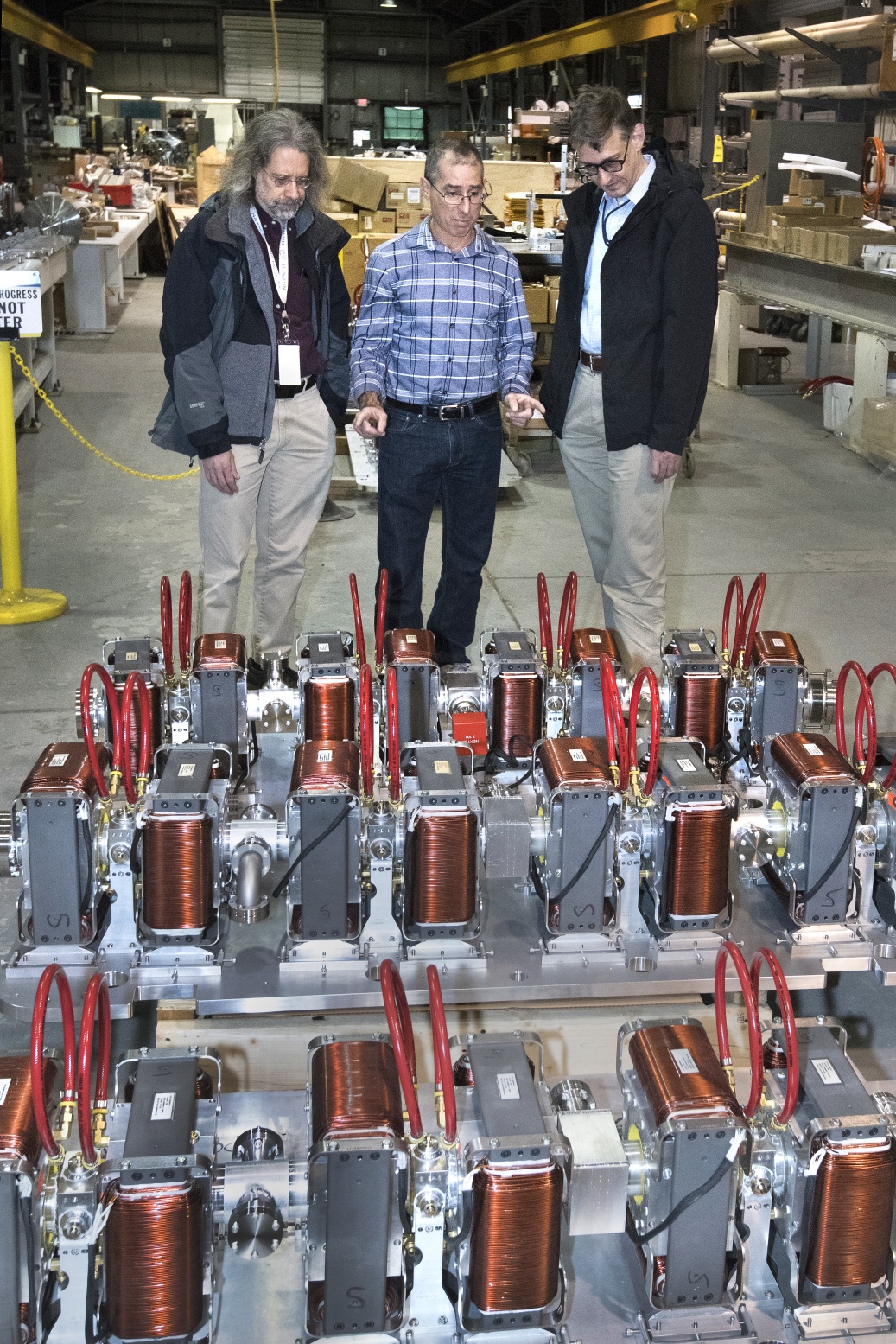 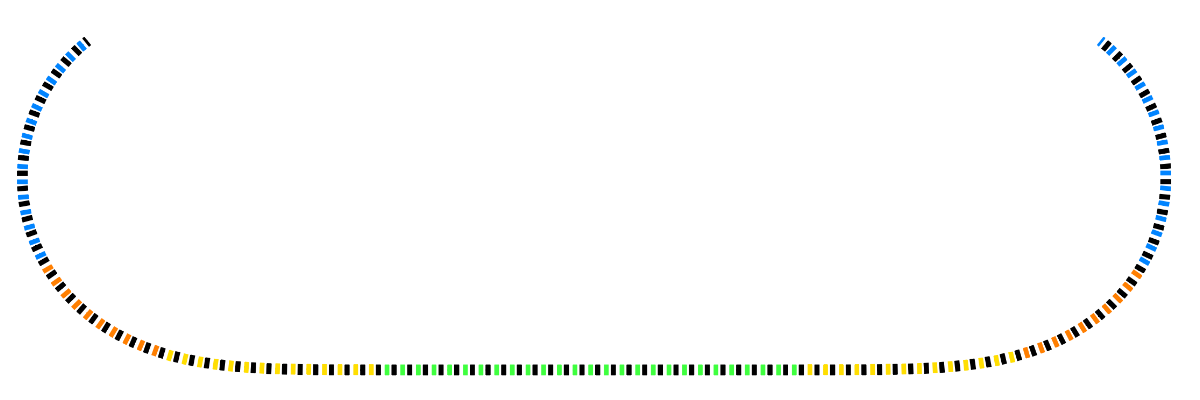 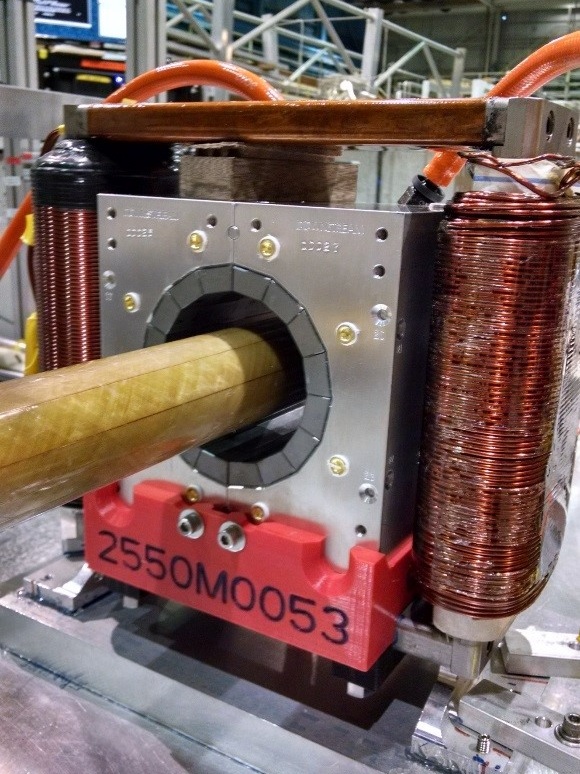 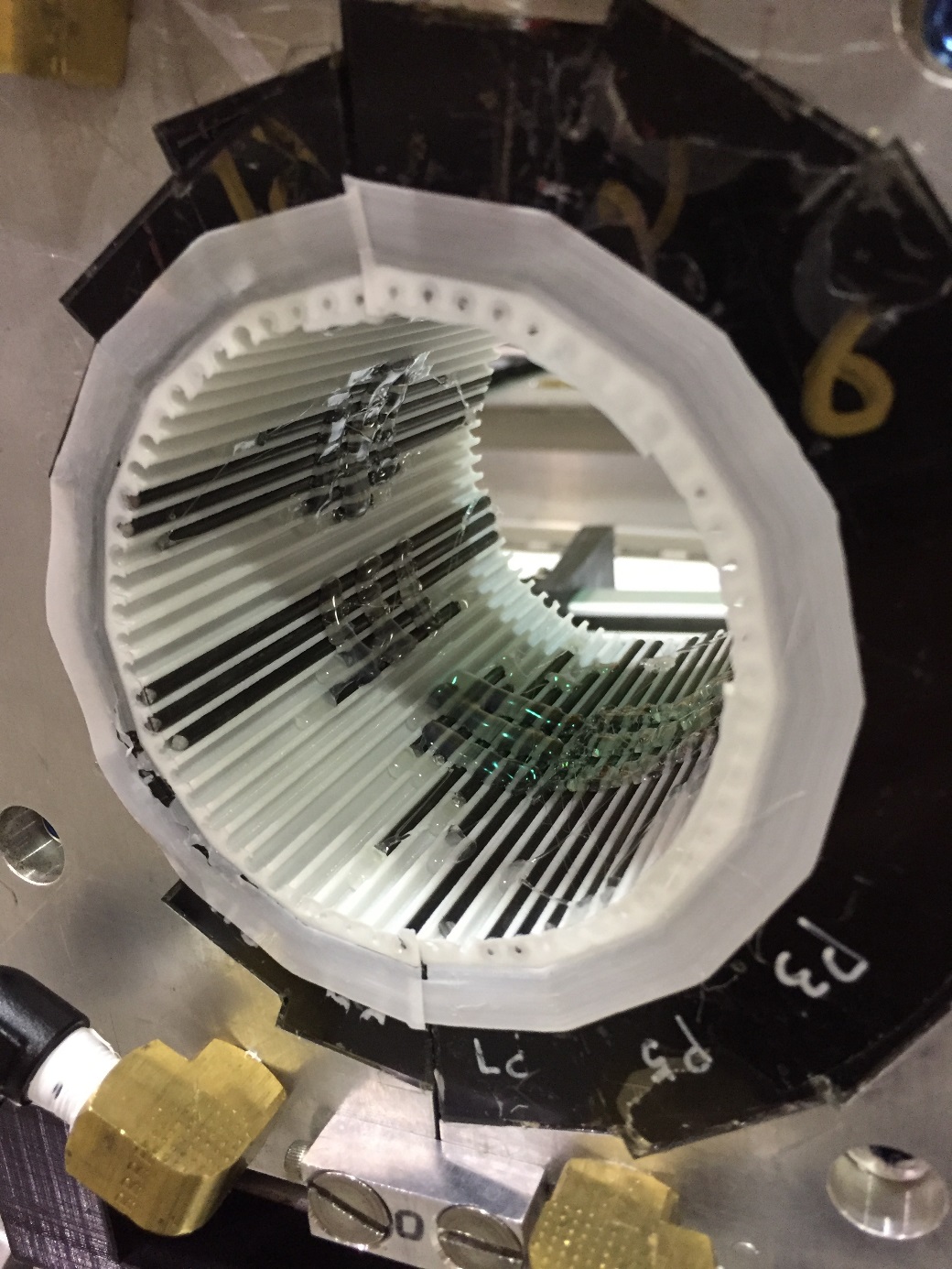 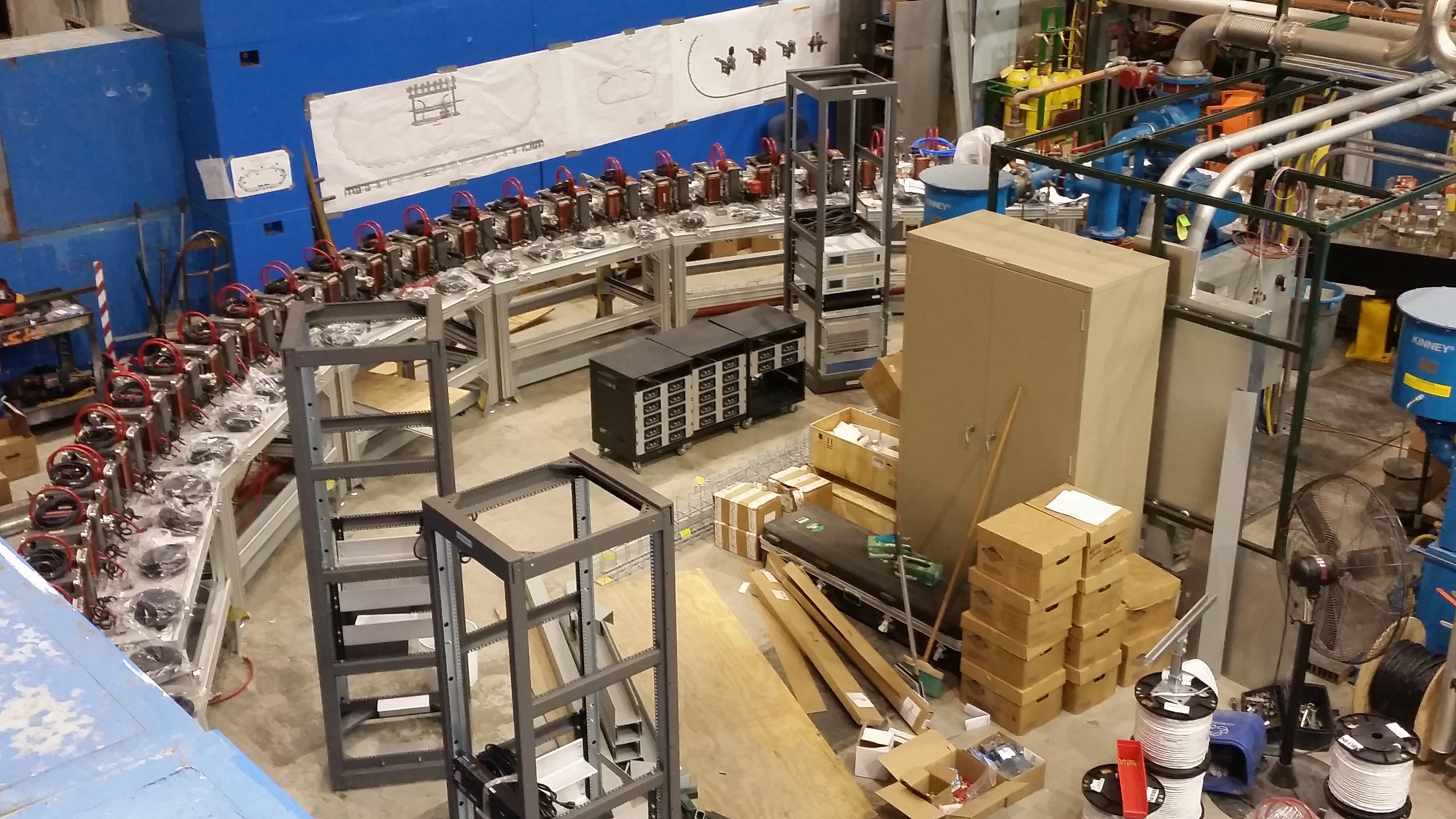 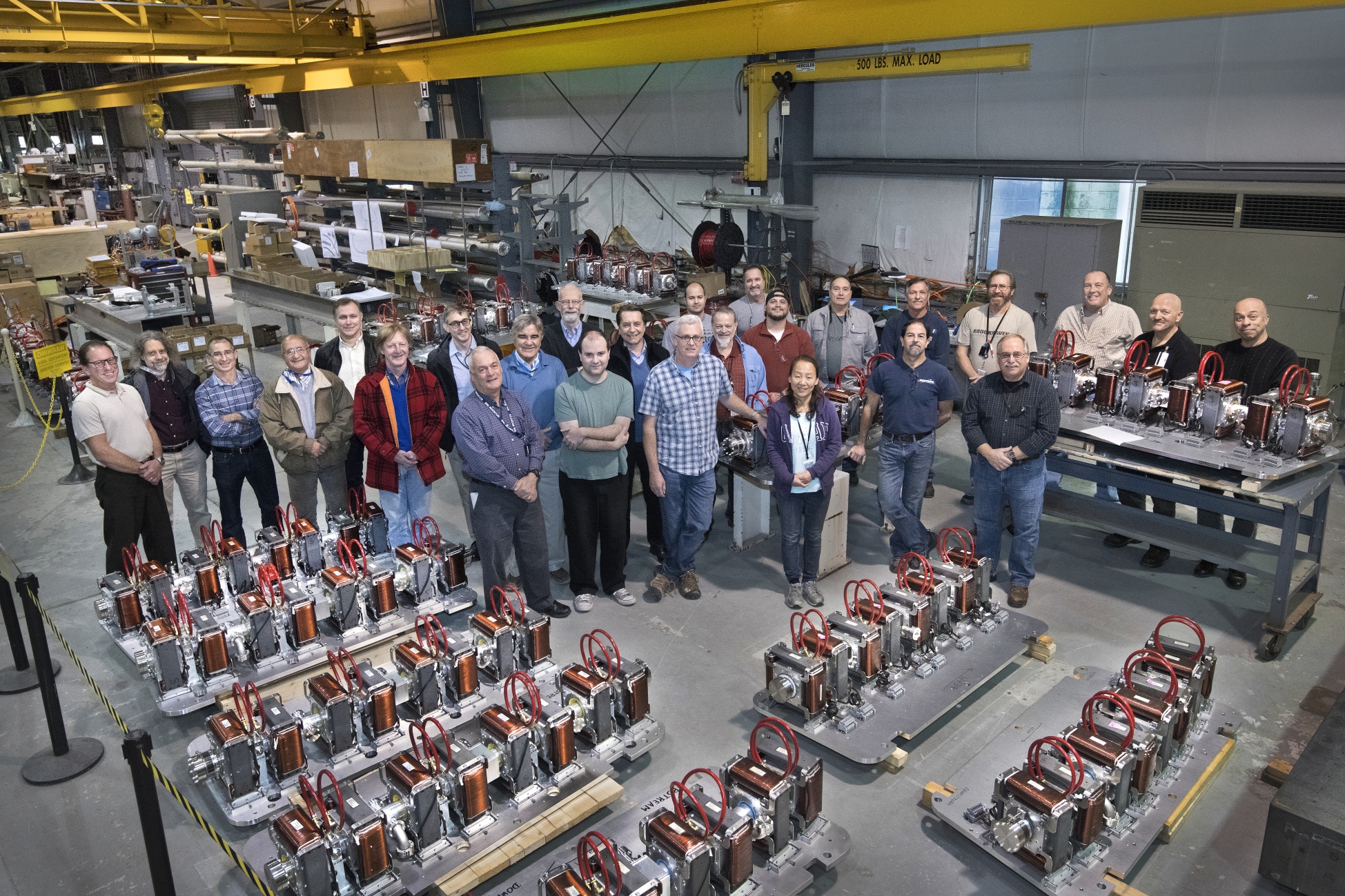